is74.ru
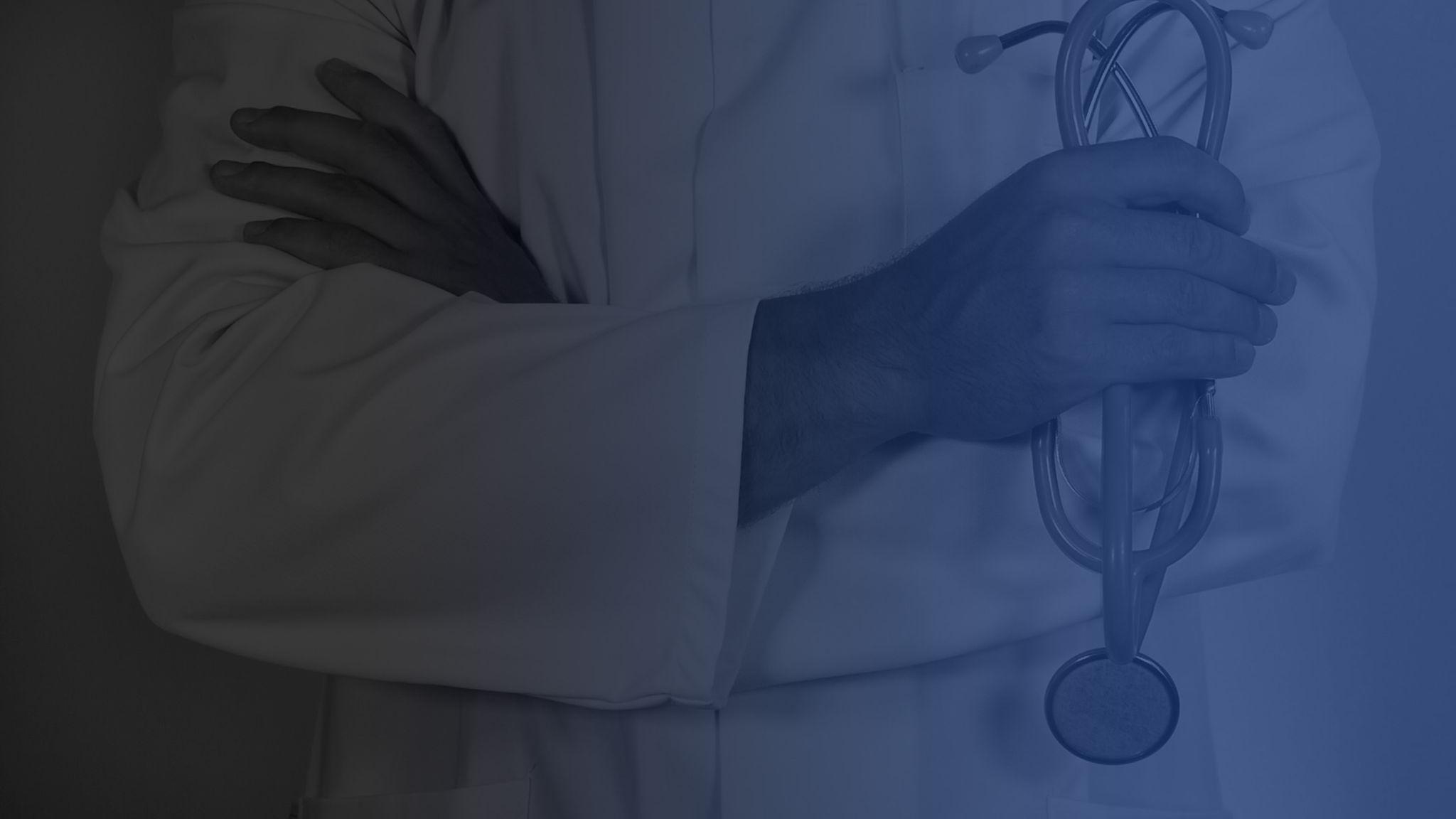 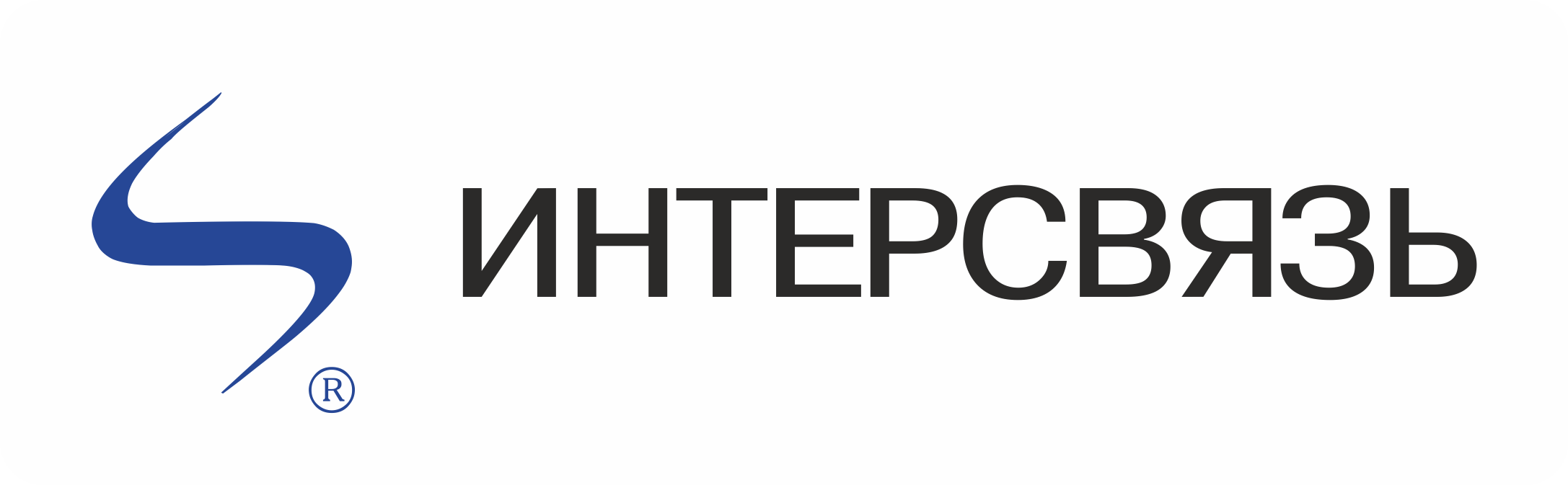 Глюкометрия
онлайн-передача показаний глюкометра 
в медкарту пациента
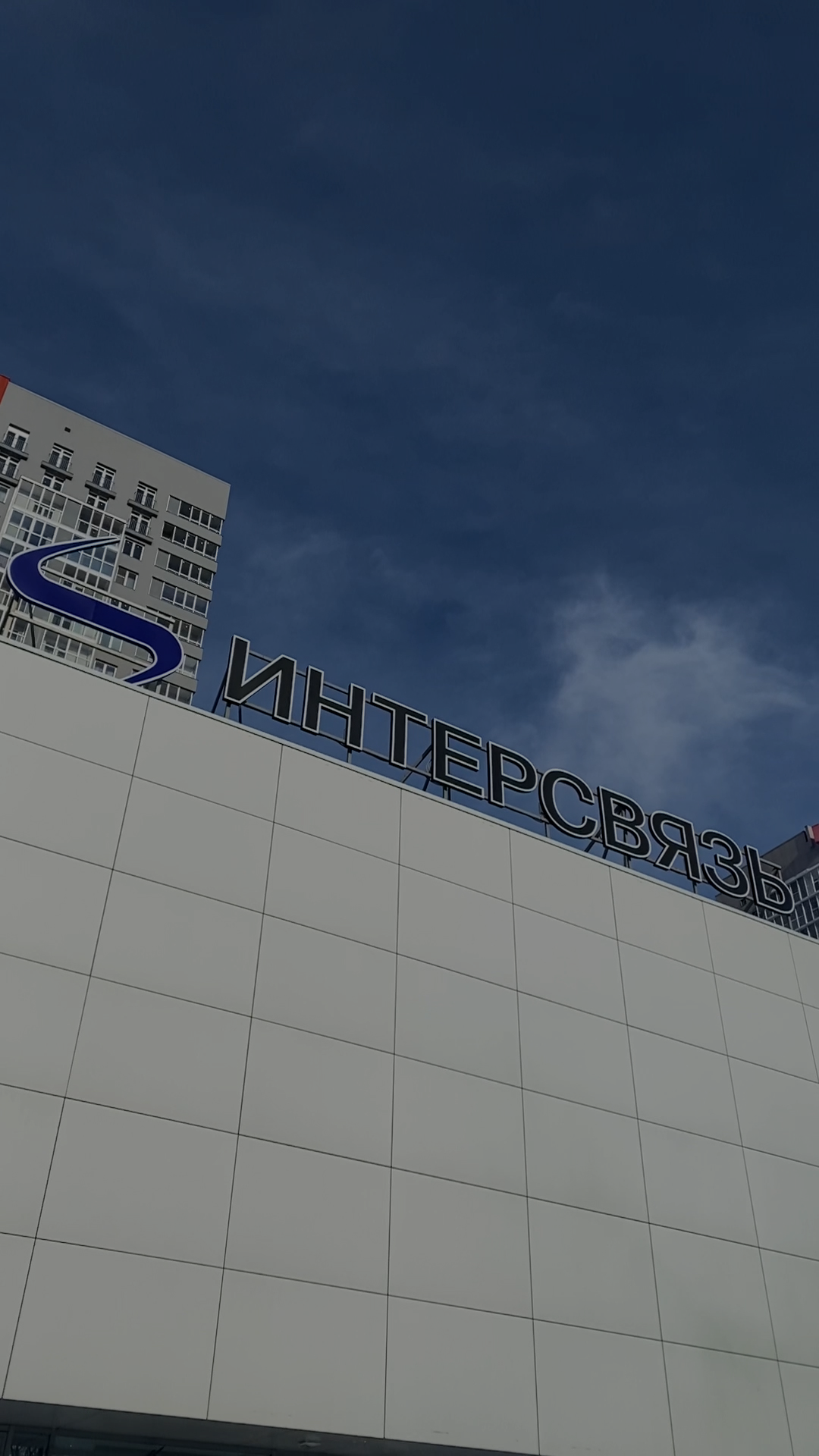 Компания 
ИНТЕРСВЯЗЬ
30
городов присутствия
Федеральный оператор связи и лидер телекоммуникационного рынка Челябинской области. 

IT-компания и оператор услуг Умного города с 2017 года.

Комплексные проекты цифровизации Умного города дают жителям многоквартирных домов и частного сектора новый уровень безопасности и комфорта.
[Speaker Notes: 1 000 000 абонентов
10 000 подъездов
30 городов
500 000 активных пользователей]
ПРИЛОЖЕНИЕ
Мобильное приложение «Интерсвязь.Умный город»
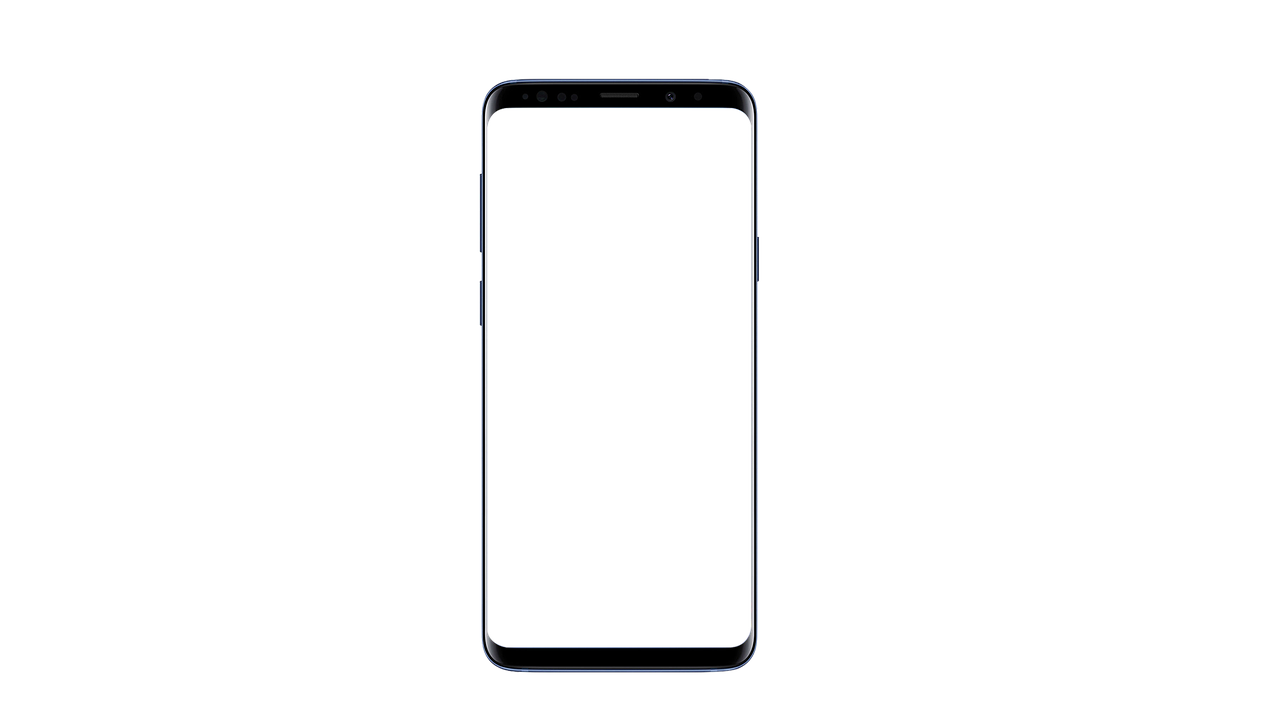 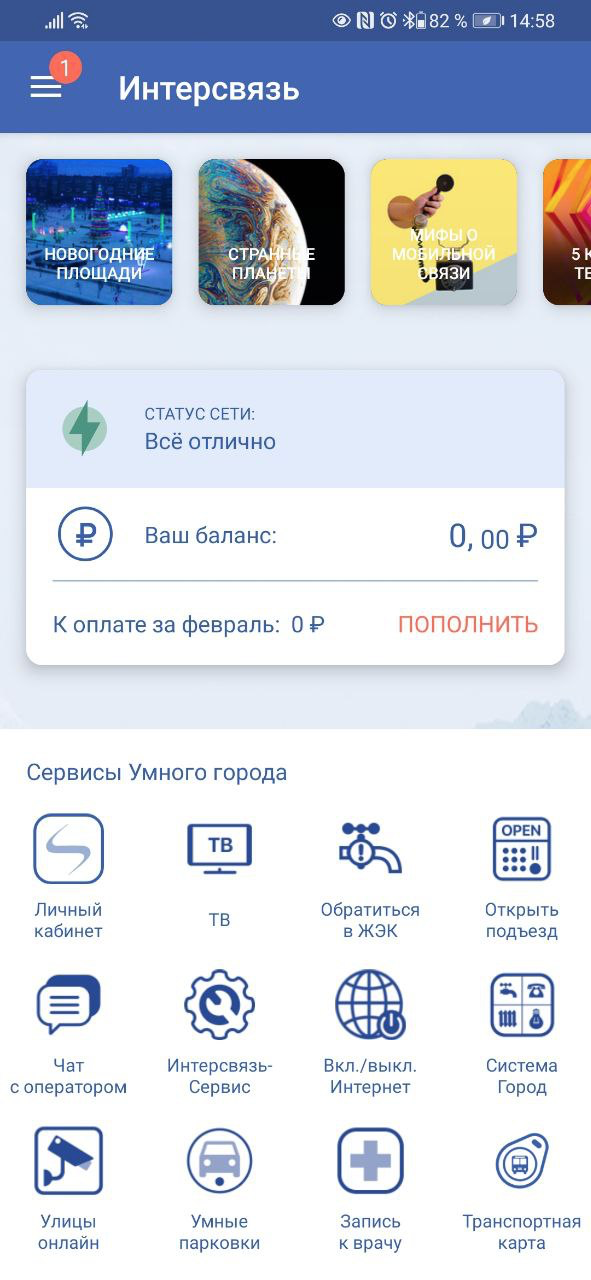 >2 000 000 установок Android / iOS
>700 000 активных пользователей в месяц
Более 16 городских сервисов:
Умные домофоны
Запись к врачу
Оплата услуг ЖКХ
Обратиться в ЖЭК
Транспортная карта
Вывоз мусора
Онлайн-ТВ
Школьное питание
Городской Wi-Fi
Видеонаблюдение на улицах и во дворах
Умные парковки в ТРК и во дворах
Сервис по ремонту ПК / Интернет
Чат техподдержки
Скачать приложение
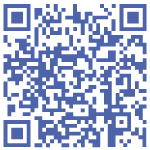 Как обычно мониторят сахар в крови
ГЛЮКОМЕТРИЯ
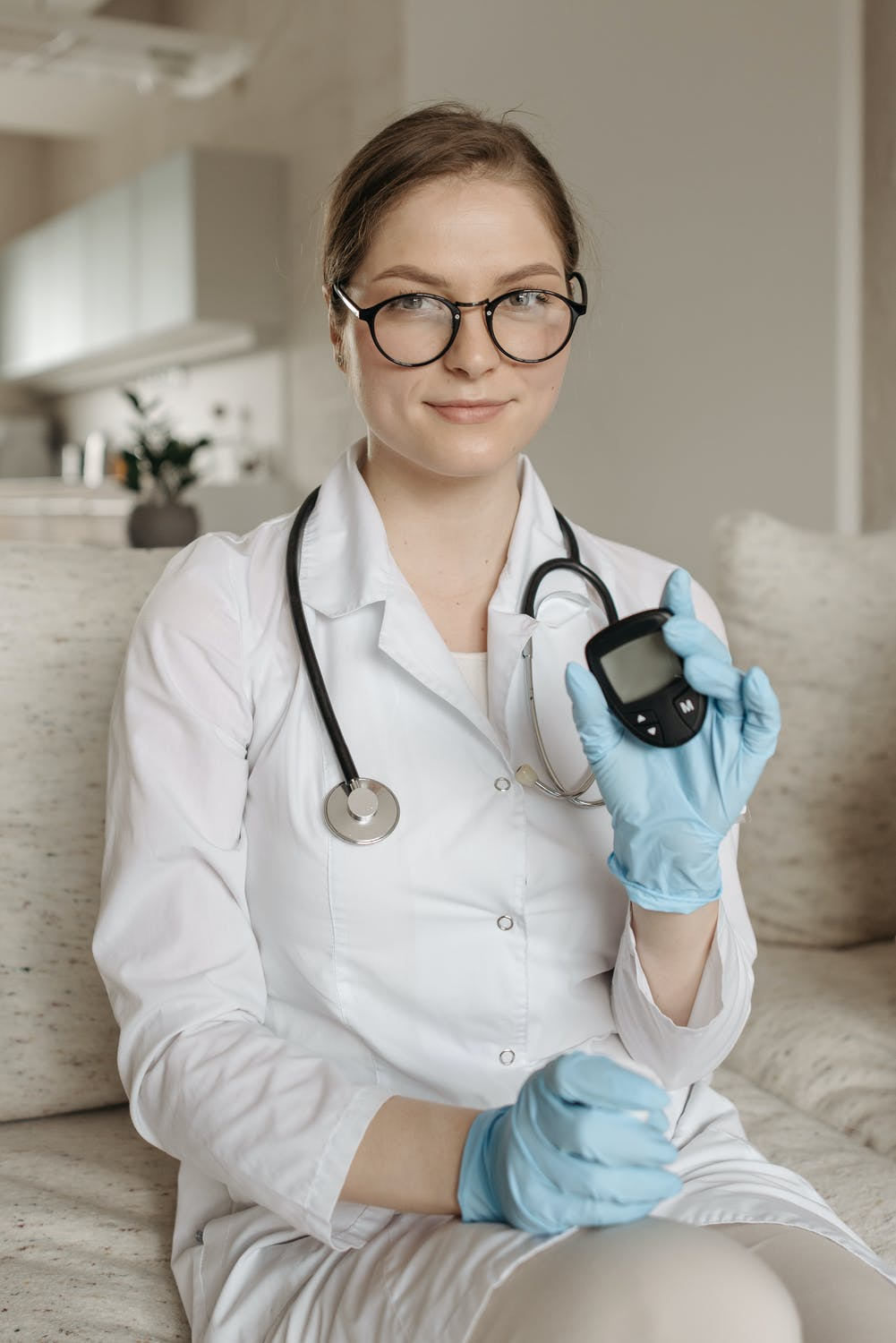 У пациента стоит датчик. Он сканирует состояние пациента; показания сохраняются в сканере.

Показания через трансмиттер регулярно передаются на мобильное устройство и сохраняются уже там.

На приеме у врача пациент либо демонстрирует историю показаний с мобильного устройства, либо выгружает данные сканера на компьютер врача.
01
02
03
Предлагаемое решение
ГЛЮКОМЕТРИЯ
ГИС СЗ
Мобильное устройство пациента
Глюкометр
bluetooth-
Трансмиттер
Врач
Сенсор
Мобильное приложение
«Интерсвязь. Умный город»
Медкарта пациента
Сценарий работы практики
1. Пациент измеряет показания уровня сахаров крови с помощью глюкометра 
2. Показания передаются в телефон с помощью bluetooth-Трансмиттера
3. Приложение в телефоне связывается с ГИС СЗ и вносит данные 
4. Врач видит все внесенные изменения показаний пациента
4
3
2
1
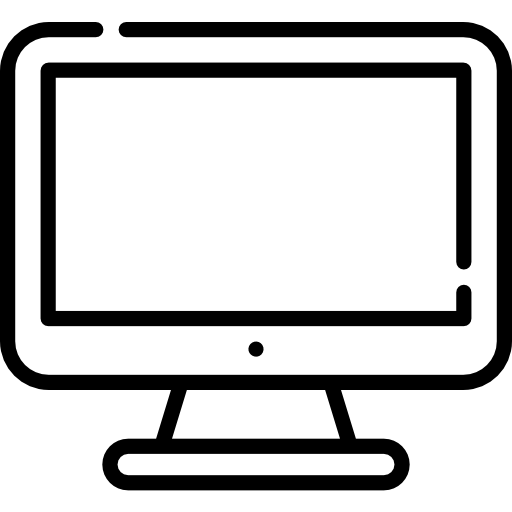 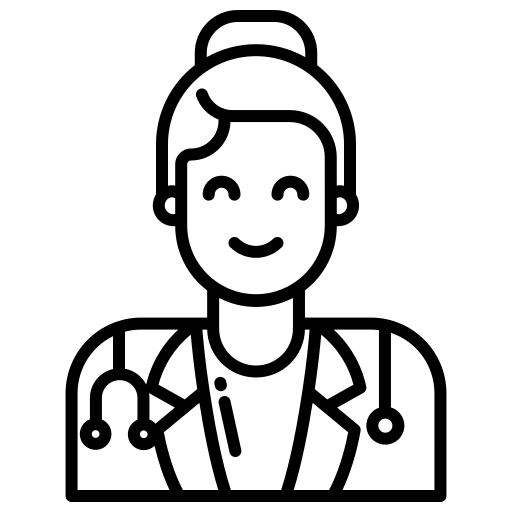 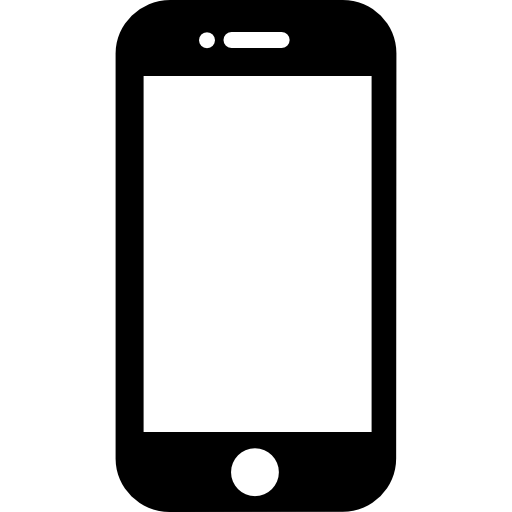 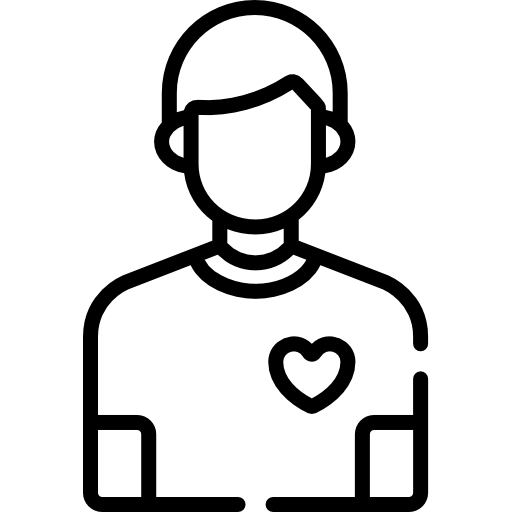 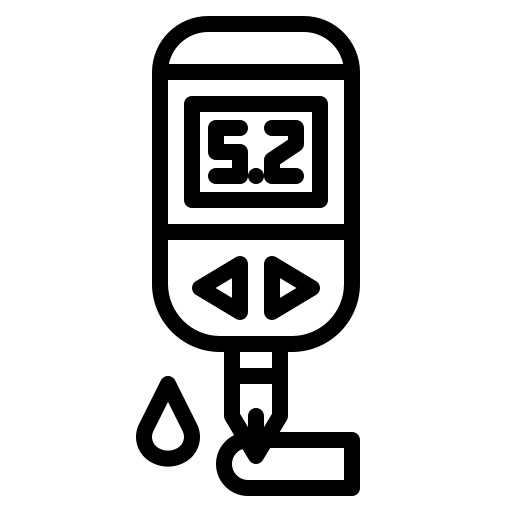 Преимущества
ГЛЮКОМЕТРИЯ
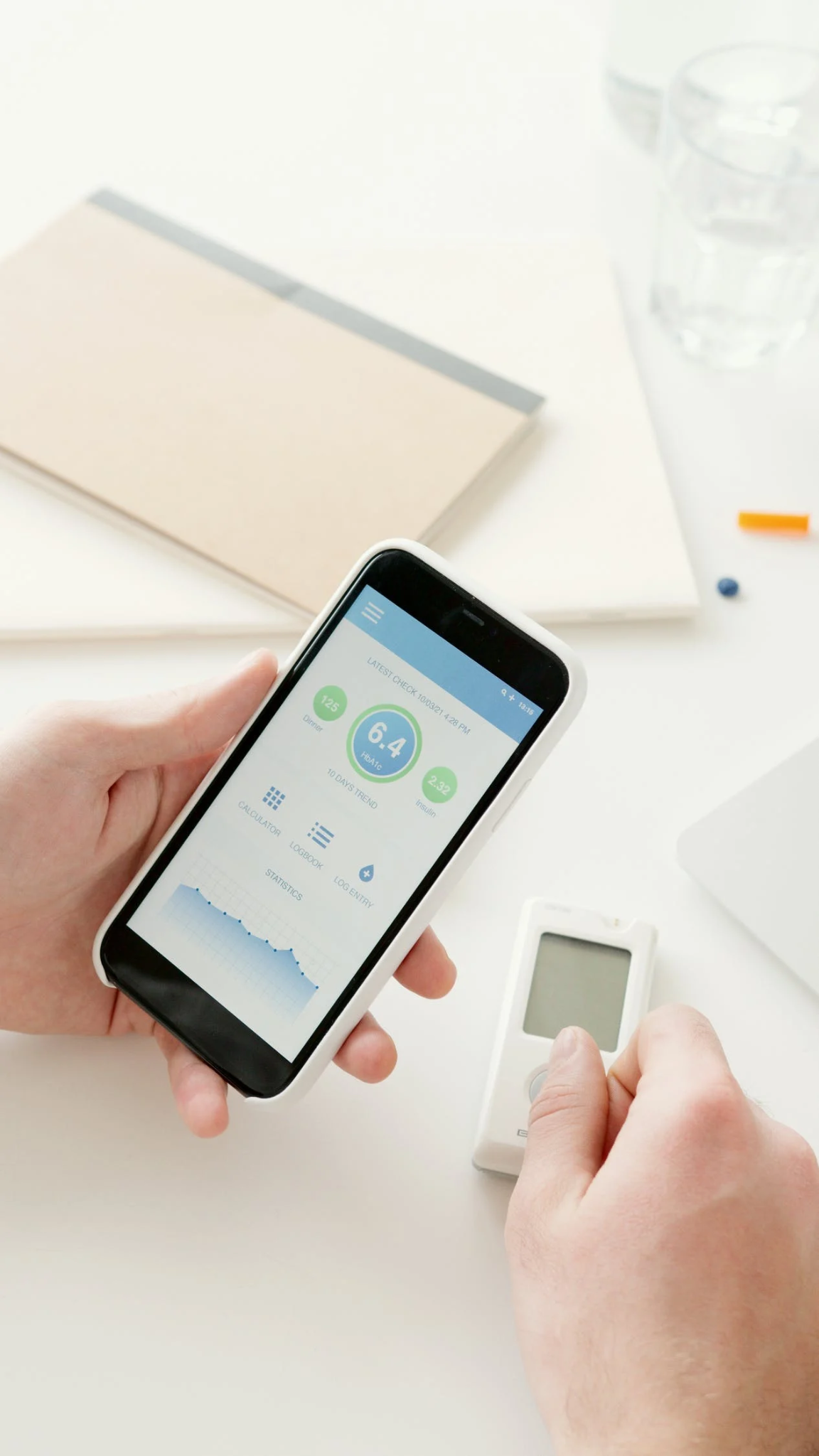 Доктору не нужно тратить время приема на загрузку данных со сканера


Не нужно приобретать сканеры для пациентов, трансмиттер стоит 15 т.р. в розницу


Наблюдающий врач всегда имеет доступ к актуальной истории показаний пациента
01
02
03
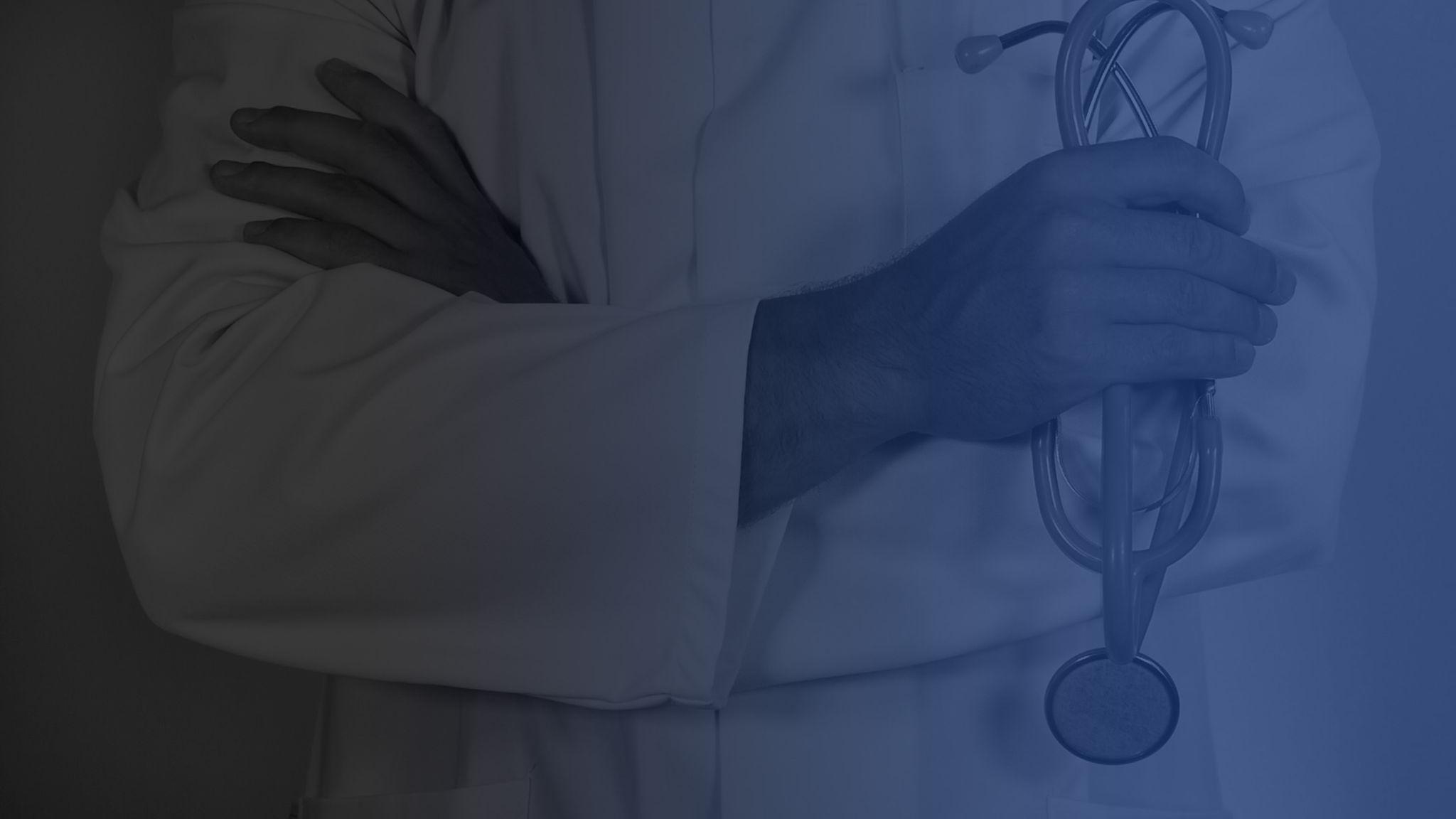 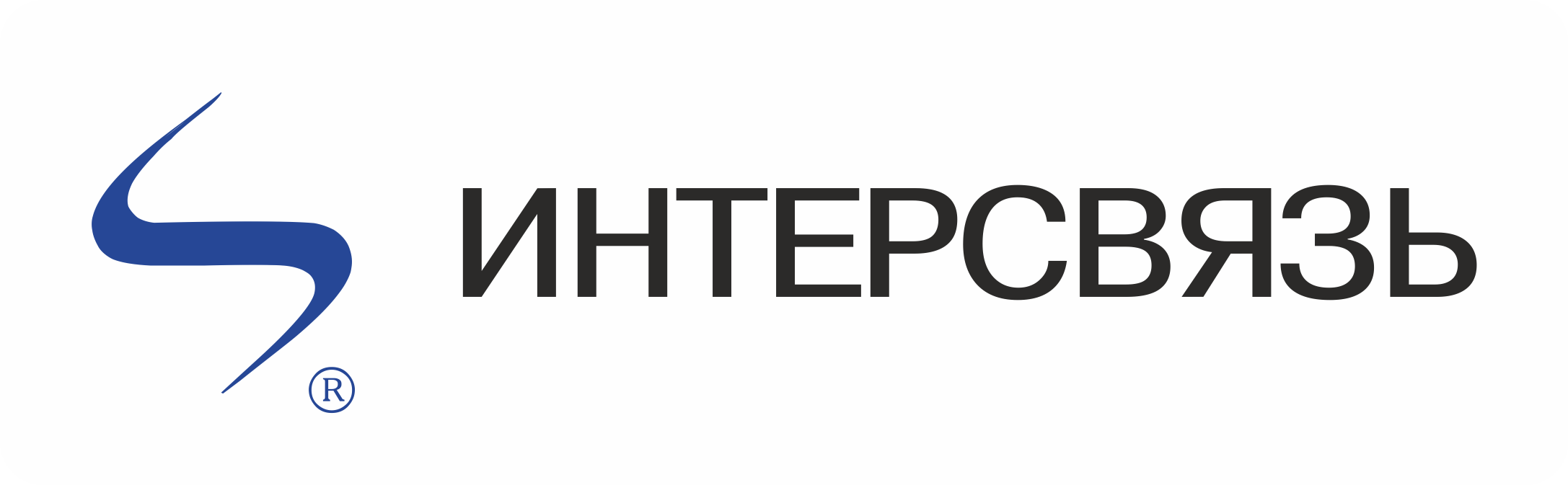 КОНТАКТНАЯ ИНФОРМАЦИЯ
Антон Воронин
Заместитель технического директора
Email: ant.v.voronin@gmail.com